High resolution maps of PWV and 3D reconstruction of atmosphere refractivity
Giovanni Nico
g.nico@ba.iac.cnr.it

Consiglio Nazionale delle Ricerche (CNR)
Istituto per le Applicazioni del Calcolo (IAC)
Bari, Italy
Outline
Interesting features meterological datasets

Meteorological databases

SAR interferometry (new high-resolution meteorological data?)

 GPS tomography
What am I interested in?
High resolution image of atmosphere
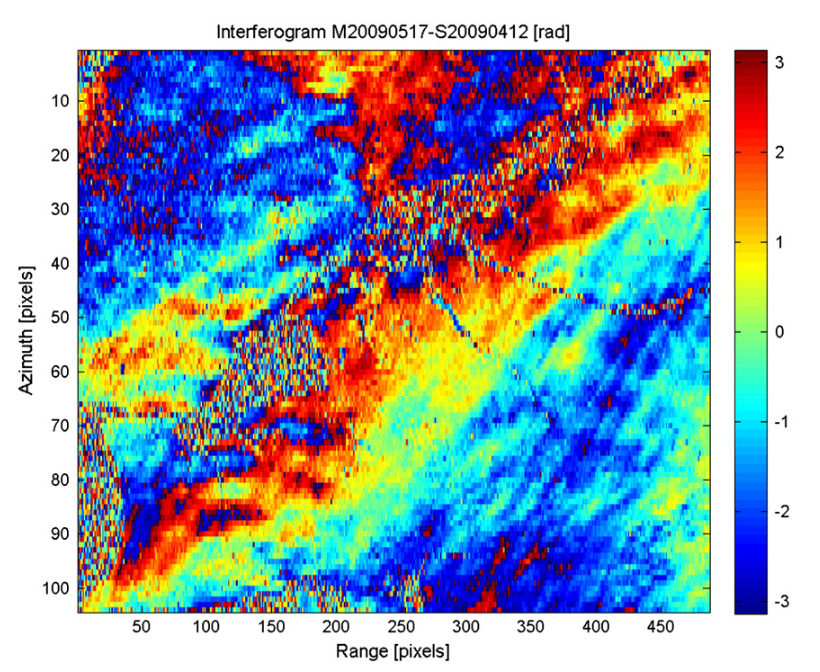 Laminar or turbolent flow ?
Are there frontal zones?
Are isolated anomalies related to some specific atmospheric phenomenon?
Linear features are related to transport of moisture in atmosphere?
What am I interested in?
3D images of atmospheric refractivity
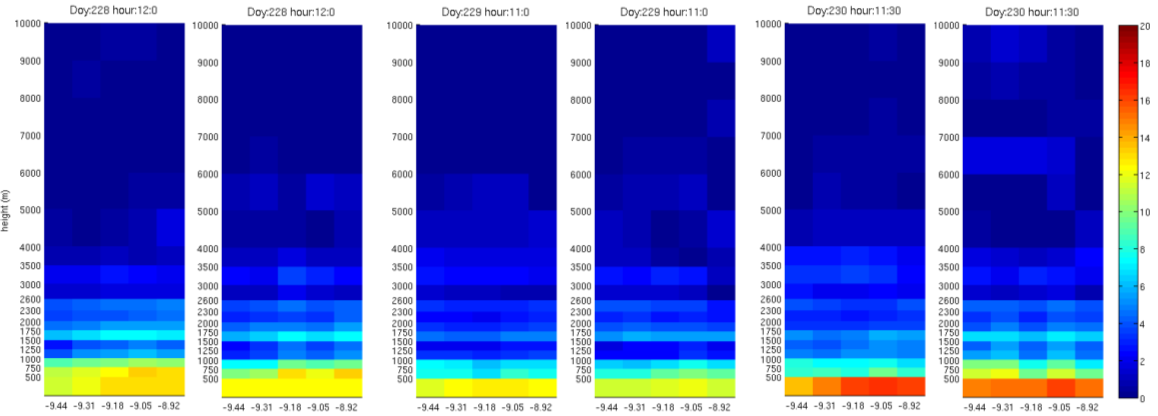 Can I identify/retrieve specific patterns ?
Relevance
I could better study/identify different types of clouds:

Stratiform cloud
Small cumulus clouds
Cumulonimbus
Ice clouds
Deeper knowledge about atmospheric dynamics
Active vs. passive RS images
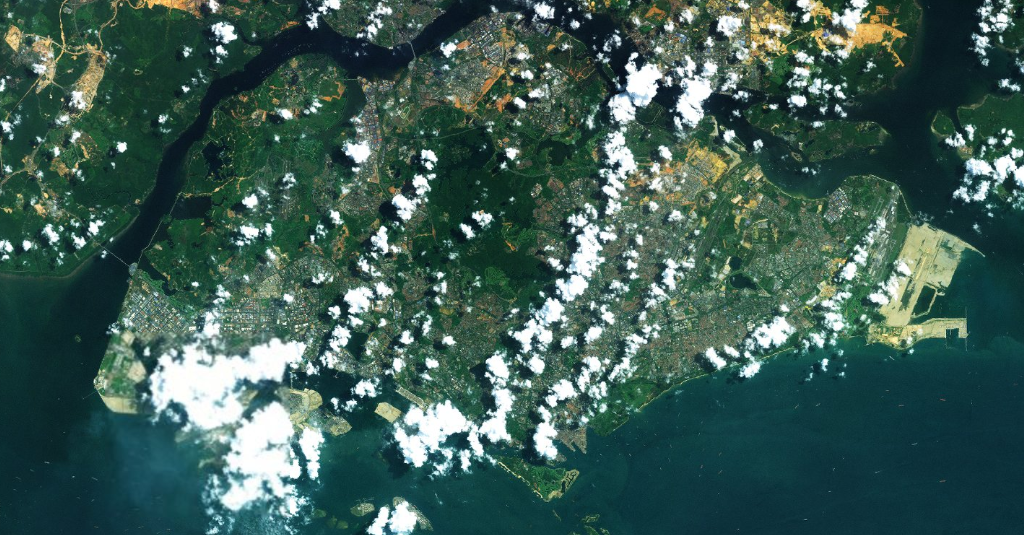 Active vs. passive RS images
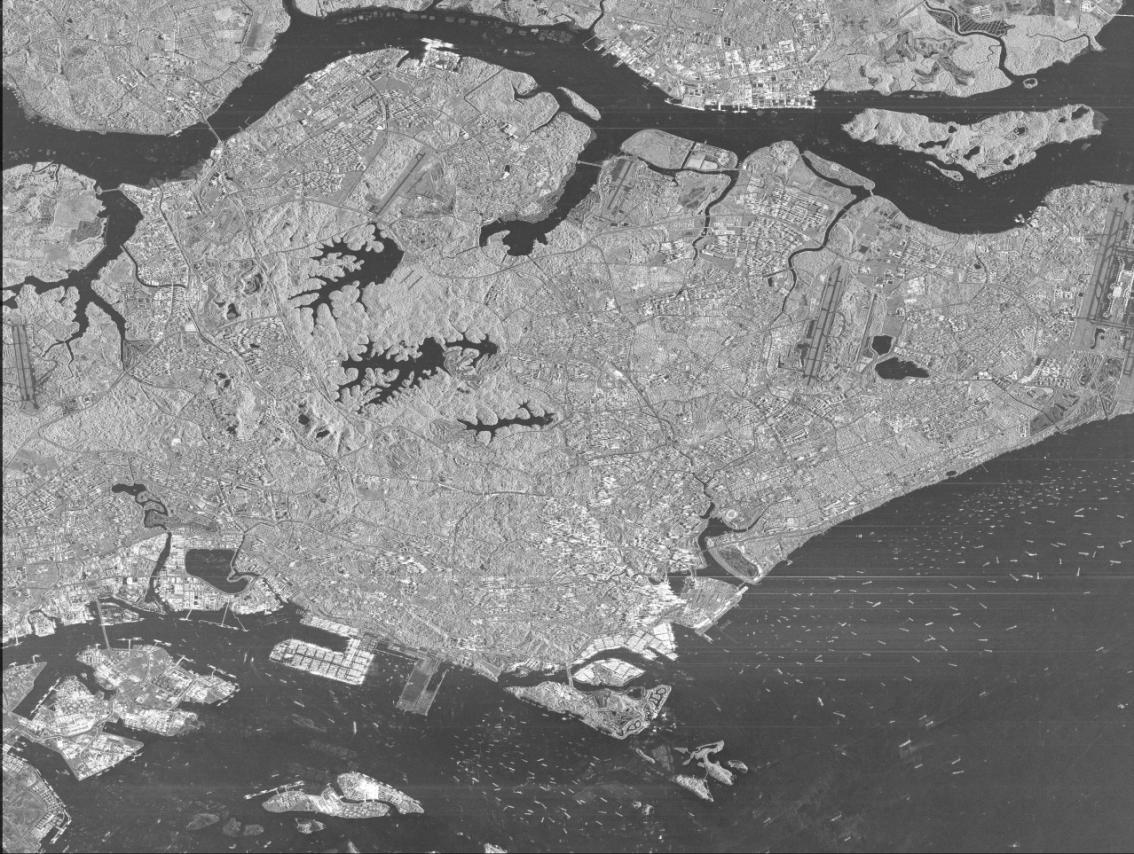 Interaction with atmosphere
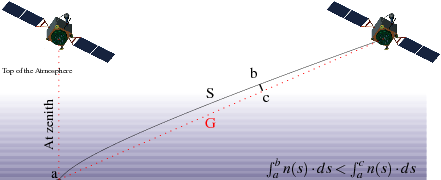 Royal Observatory of Belgium. GNSS Research Group
Effect of the atmospheric refraction on microwave signal propagation in a horizontally stratified atmosphere in which the refractive index decreases with height: delay in the wave propagation
Meteorological databases
MODIS (Moderate-Resolution Imaging Spectroradiometer)
Satellite Terra (1999)
Satellite Aqua (2002)
36 spectral bands
0.4 – 15.0 m
MOD05 Terra product
MOD07 Terra product
spatial resolution of 1x1
1 day-time acquisition
spatial resolution of 5x5
2 day and night acquisitions
The MODIS PWV product represents  the total atmospheric column water vapor
Meteorological databases
AVHRR (Advaced Very High Resolution Radiometer)
spatial resolution of 1.1x1.1 km at nadir
 ground swath of about 2000 km
 6-8 acquisitions per day (by combining two operational satellites)
Five channels
 C1  0.58 – 0.68 m
 C2  0.73 – 1.1 m
 C3  3.6 – 3.9 m
 C4  10.3 – 11.3 m
 C5  11.5 – 12.5 m
AVHRR images can be used to get an overview of the general atmospheric situation, the position of frontal zones and the type of cloud cover
Combination of channels 1, 2 and 4
Cold cirrus  clouds
Warmer medium and lower level clouds
Meteorological databases
Meteosat
spatial resolution of 5x5 km at nadir
 1 acquisition per half an hour
Three channels
 C1  0.5 – 0.9 m
 C2  5.7 – 7.1 m
 C3  10.5 – 12.5 m
Water Vapor
Meteorological databases
Meteosat Third Generation (MTG)
It will carry the Flexible Combined Imager (FCI) with a spatial resolution of 1–2 km at the sub-satellite point and 16 channels (8 in the thermal band), and an infrared sounder (IRS) that will be able to provide unprecedented information on horizontally, vertically, and temporally (four-dimensional; 4-D) resolved water vapor and temperature structures of the atmosphere.

Humidity and temperature profiles will be generated on the vertical hybrid-sigma coordinates of the ECMWF forecast system (91 levels)
Meteorological databases
Global Atmospheric Models: 

ERA-Interim (European Center for Medium-Range Weather Forecasts – ECMWF)

North American Regional Reanalysis (NARR)

Modern Era-Retrospective Analysis for Research and Application (MERRA)
Global and regional reanalysis of atmospheric data provide estimates of atmospheric variables several time a day at different pressure levels.
Meteorological databases
ERA-Interim is a atmospheric reanalysis of the ECMWF, following ERA-40. It provides estimates of temperature, water vapor partial pressure, and geopotential height along 37 pressure levels, on a global 0.7° grid, at 0:00, 6:00, 12:00 and 18:00 UTC daily, from 1989 to present.
NARR is a regional model that provides estimates of temperature, water vapor partial pressure, and geopotential height along 29 pressure levels, on a Northern Hemisphere Lambert Conformal Conic grid centered on the USA, at 0:00, 3:00, 6:00, 9:00, 12:00, 15:00, 18:00 and 21:00 UTC daily, from 1979 to the present.
MERRA is a global reanalysis, providing temperature, water vapor partial pressure and geopotential height along 42 pressure levels, on a global grid (0.5° along longidute and 0.75° along latitude), at 0:00, 6:00, 12:00, and 18:00 UTC daily, from 1979 to present.
Numerical Weather Models (NWMs)
The Weather Reseach & Forecasting (WRF) model can be used to generate 3D field of atmosphere temperature, pressure, geopotential, water vapor fraction and liquid water.
Spatial resolution 1kmx1km
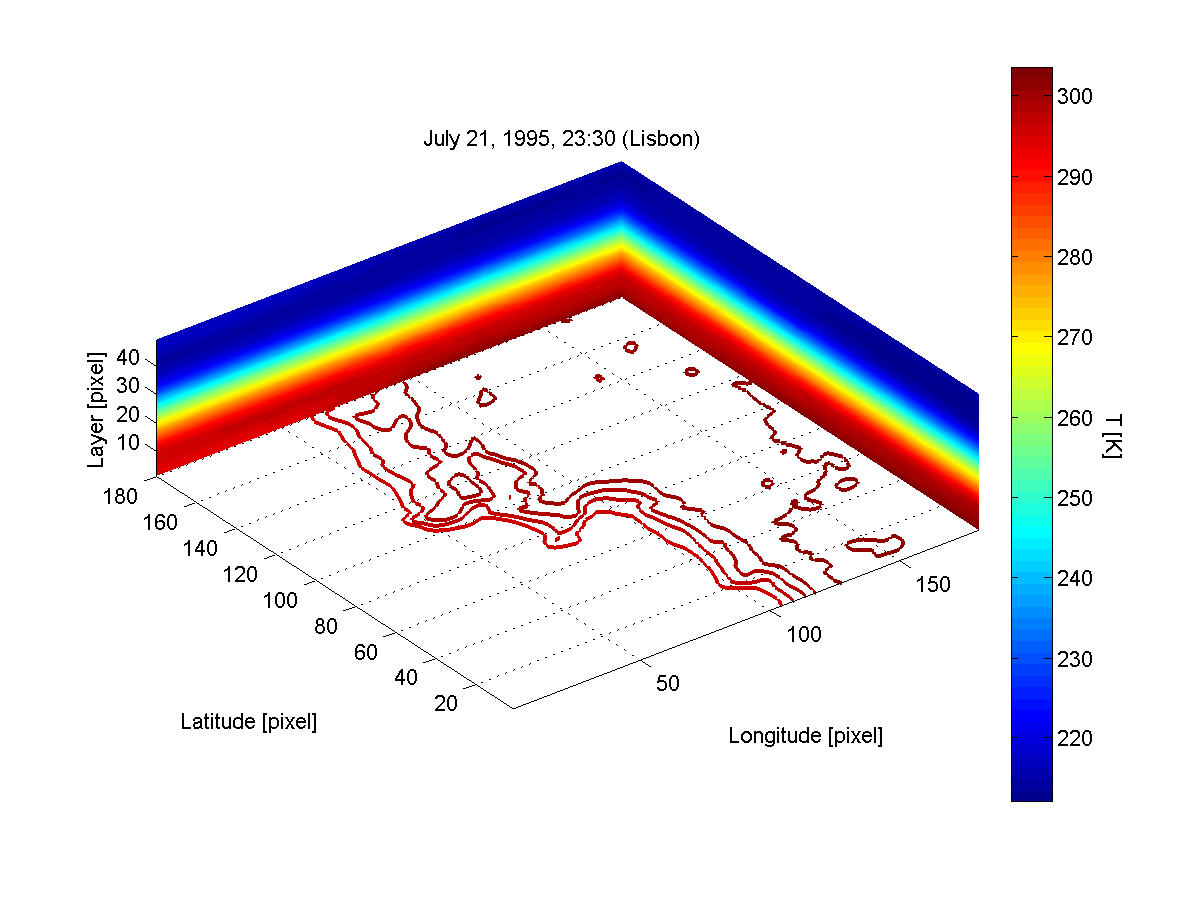 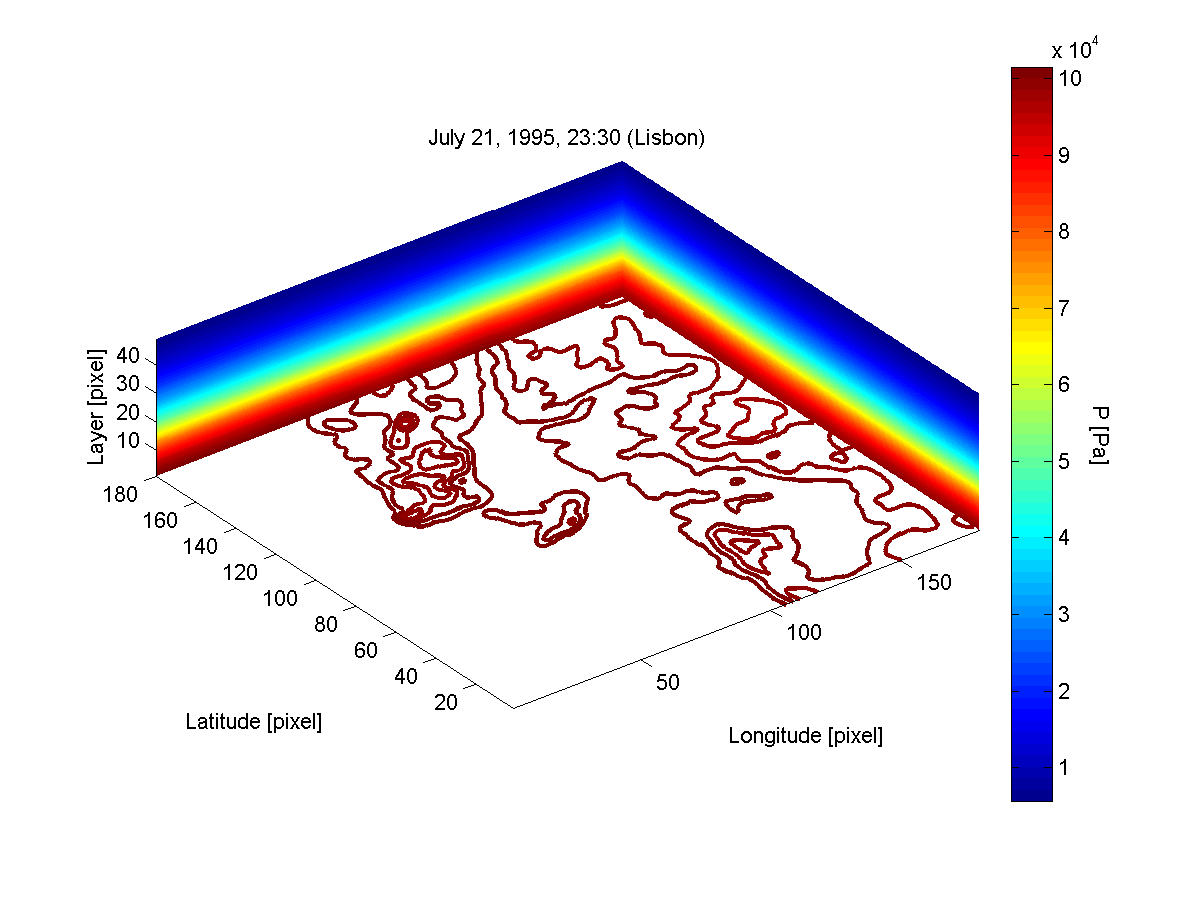 NWMs  atmospheric phase delay
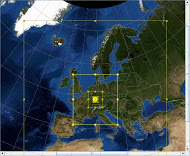 GPS stations overlaid to delay map
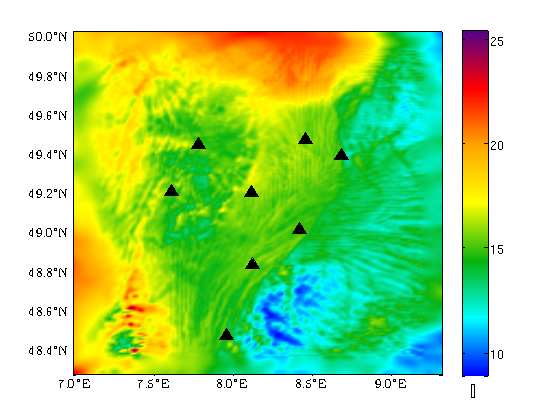 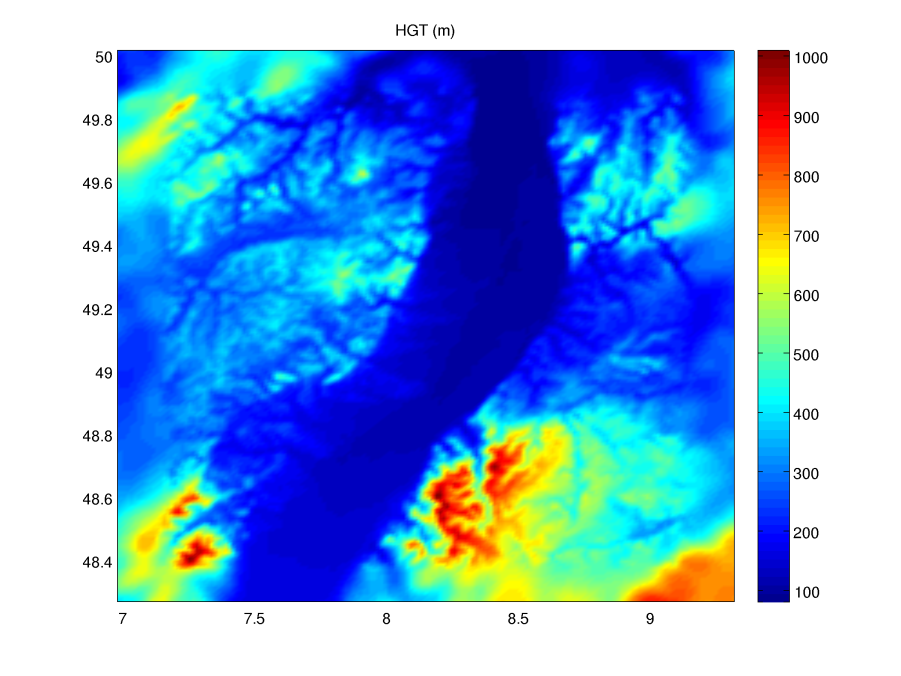 NWMs  atmospheric phase delay
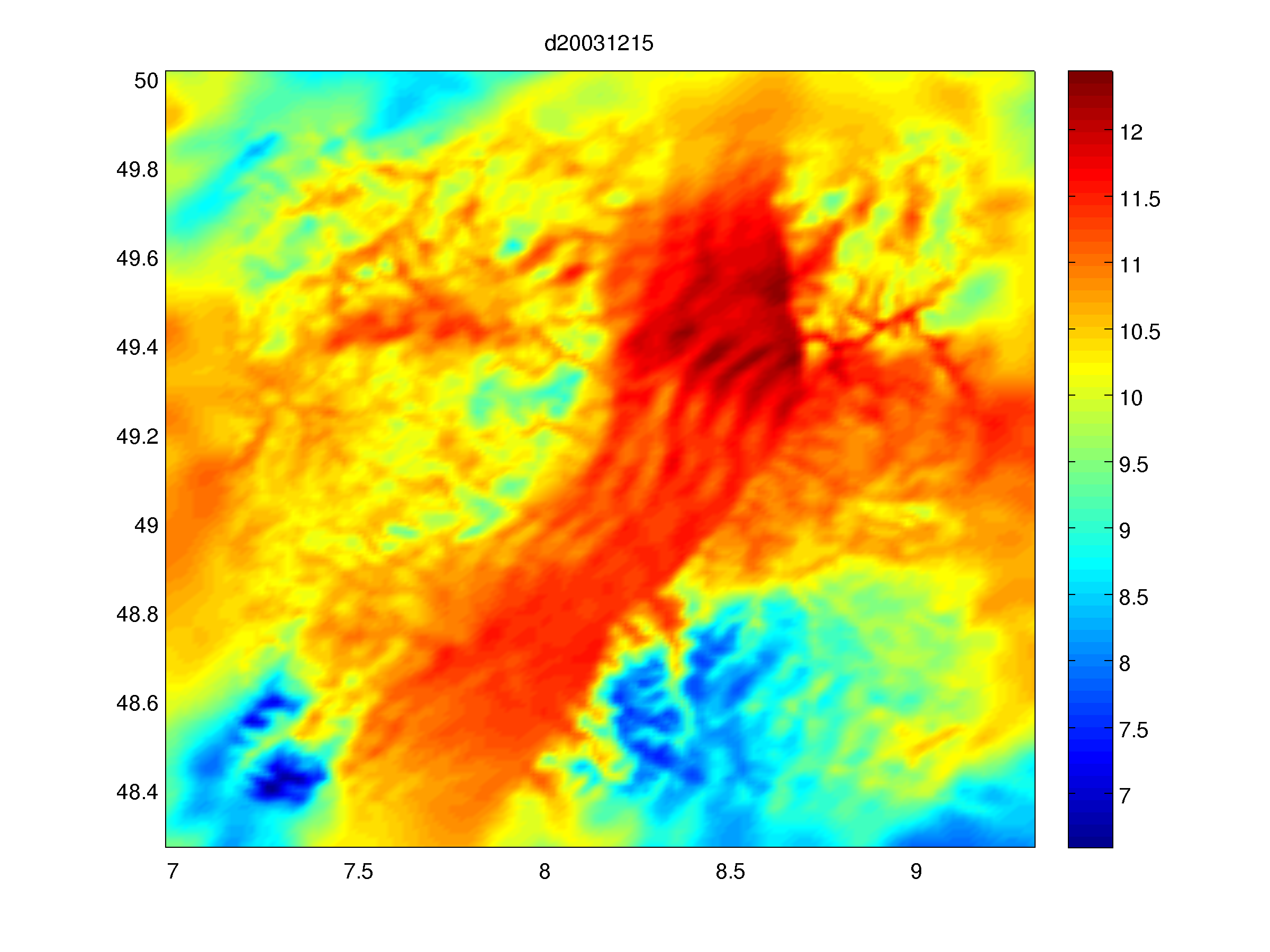 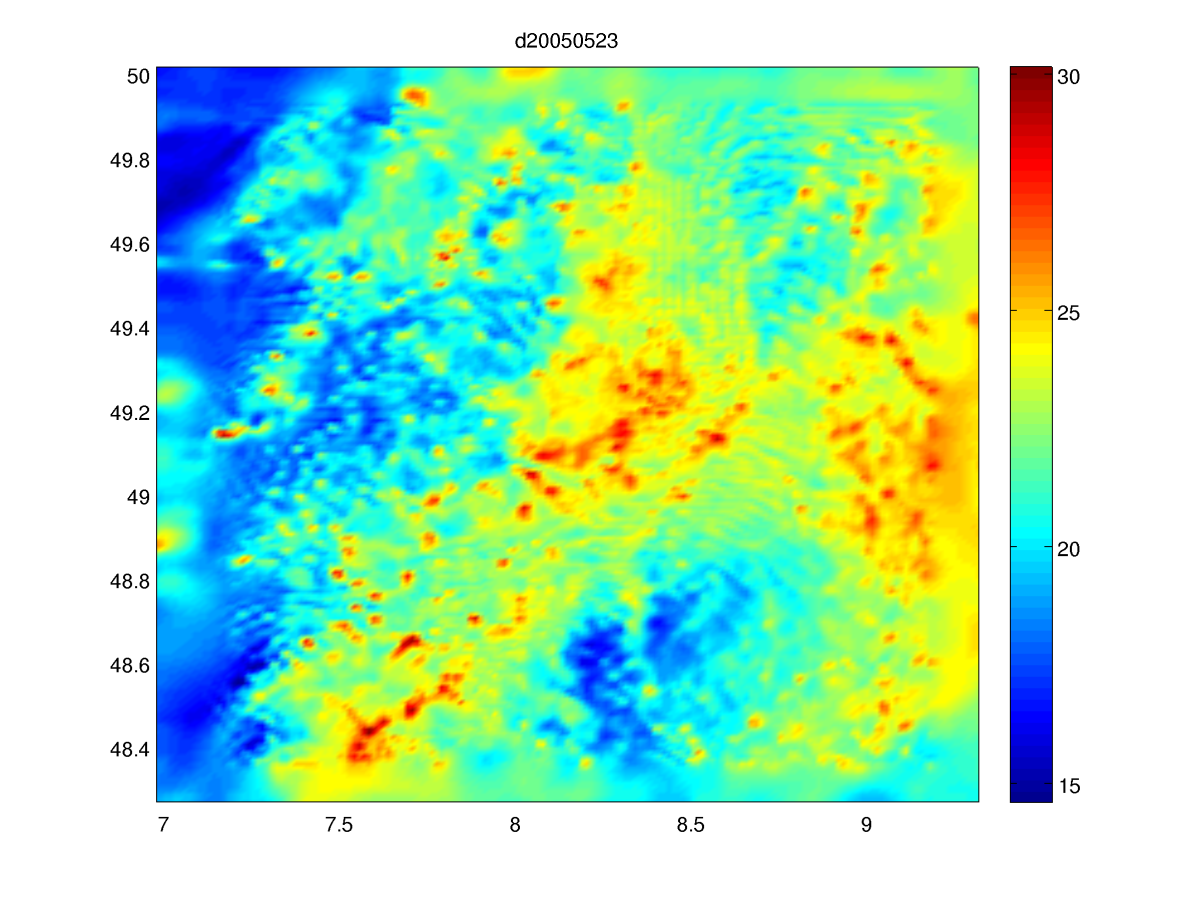 Stratified atmosphere?
Turbolent atmosphere?
Meteorological databases
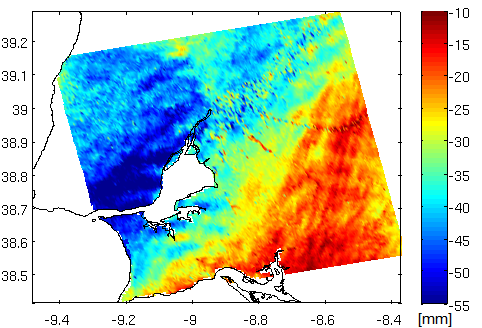 WRF
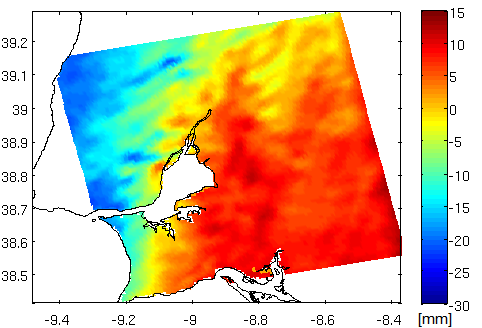 SAR interferometry
Atmospheric signal in radar interferometric phase images?
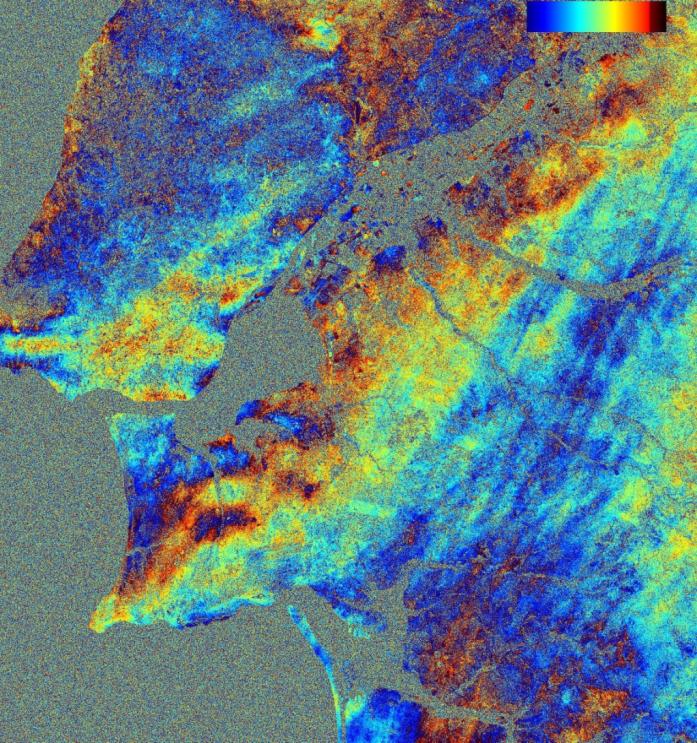 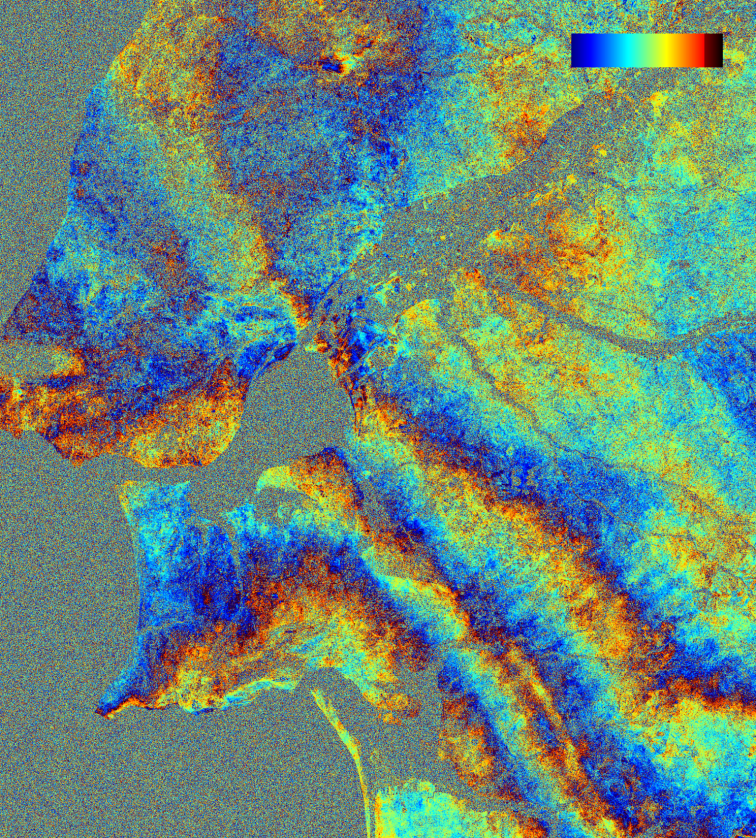 Synthetic Aperture Radar (SAR) Interferometry (InSAR)
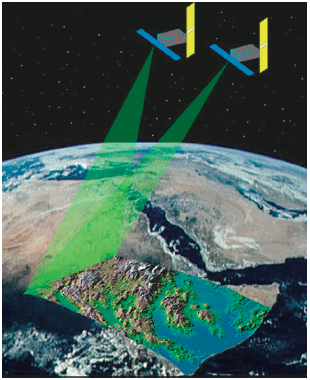 Spaceborne radar satellites
Multiple observations of surface
• Simultaneously
• Spaced in time
Applications
• Hi-res topography
• Motions
• Crustal deformation
• Atmosphere
D2
D1
SAR interferometry
(SLAVE) S2(t)
(MASTER) S1(t)
Pixel = A2ei2
Pixel = A1ei1
InSAR phase contributions
k
Displacement
topo
atmo
noise
Propagation delay in atmosphere
Precipitable Water Vapour and InSAR
Let us suppose to have an interferogram corrected for topography
where
The precipitable water vapor is 
the total amount of water vapor 
In a vertical column of the atmosphere if it would all condense
is the mapping function
Precipitable Water Vapour and InSAR
If terrain deformation can be neglected, InSAR can provide maps of PWV temporal 
changes
A set of independent measurements of PWV by a network of permanent GPS 
stations can be used to calibrate InSAR measurements. Each station measures the 
mean PWV in a circular area with a radius of about 3.8 km depending on the cut-off 
angle set in the GPS processing. The idea is to use GPS estimates of PWV at the 
acquisition times of master and slave SAR images to compute an independent set 
of PWV.
Precipitable Water Vapour and InSAR
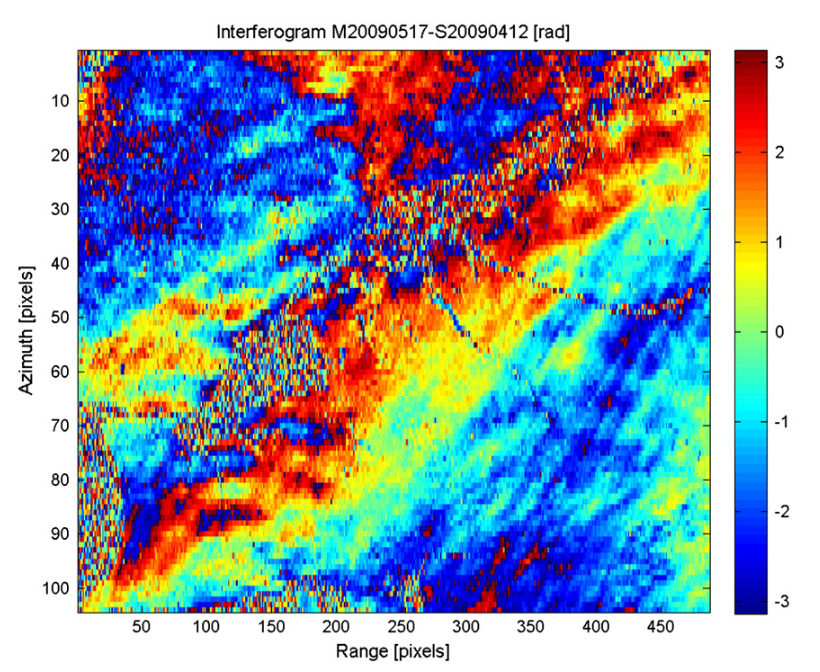 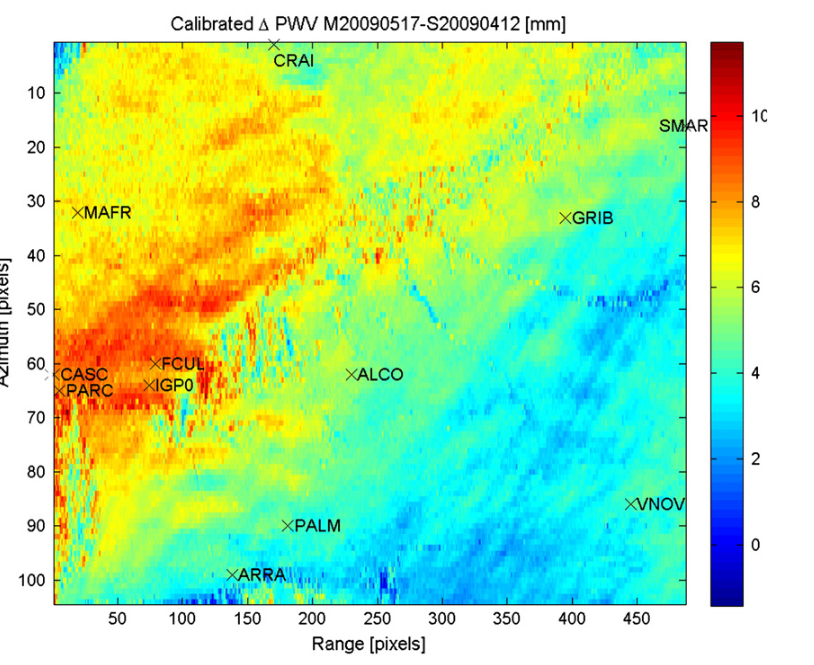 30/08/2009  04/10/2009
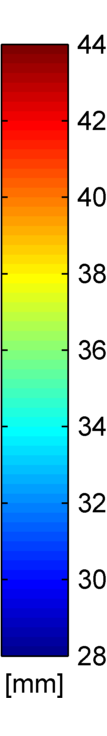 Precipitable Water Vapour and InSAR
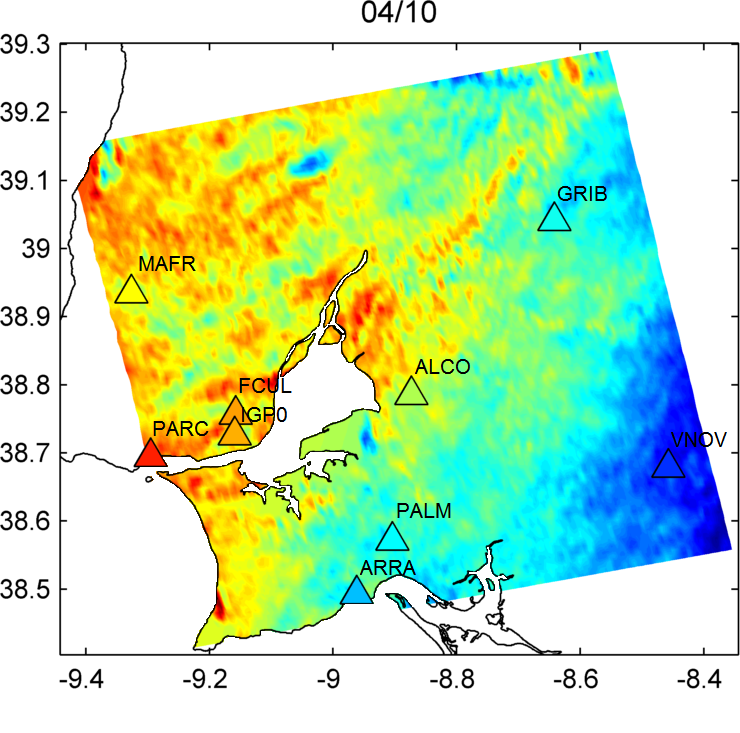 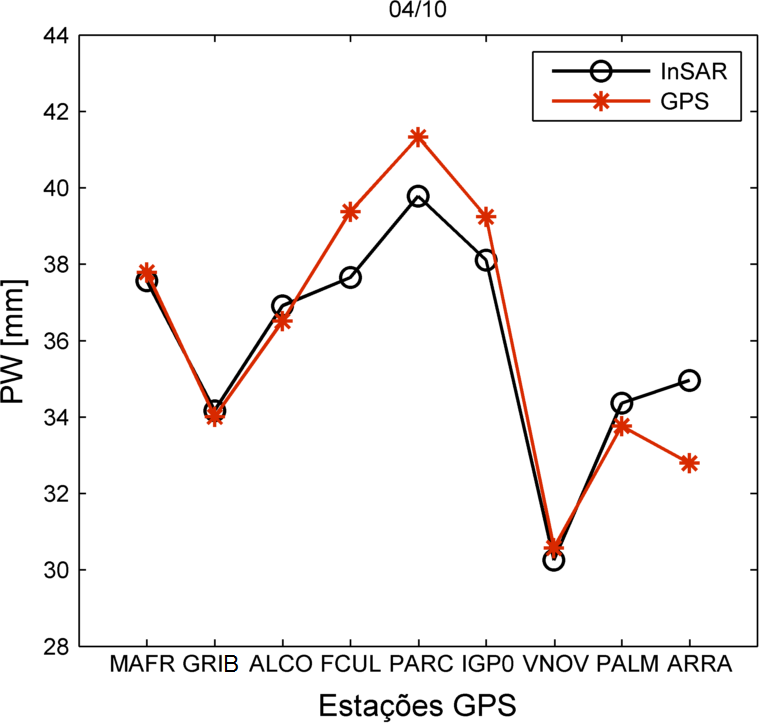 PWV [mm]
Latitude [deg]
Longitude [deg]
GPS stations
04/10/2009  08/11/2009
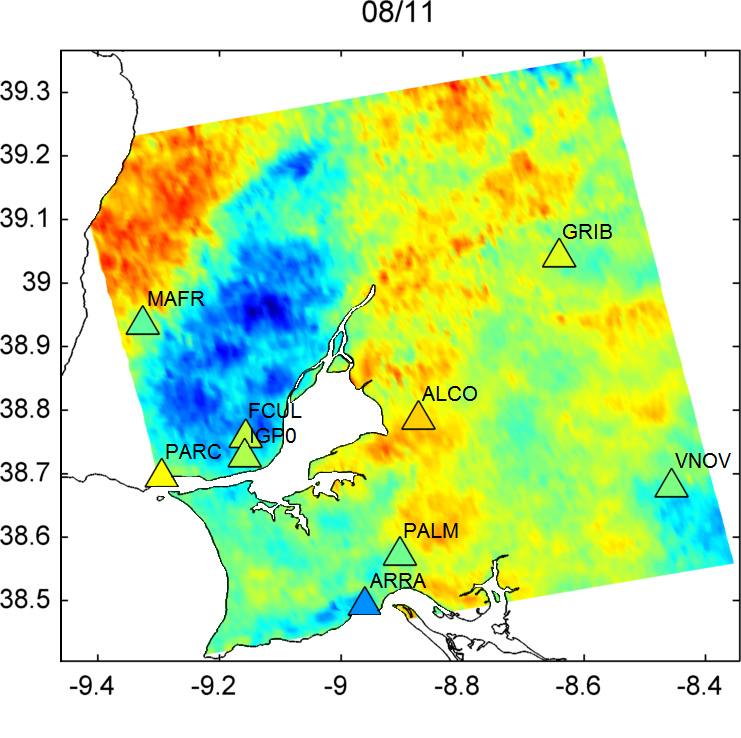 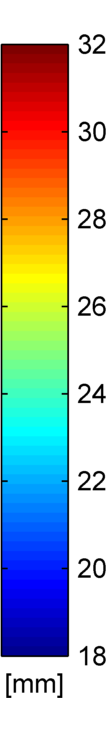 Precipitable Water Vapour and InSAR
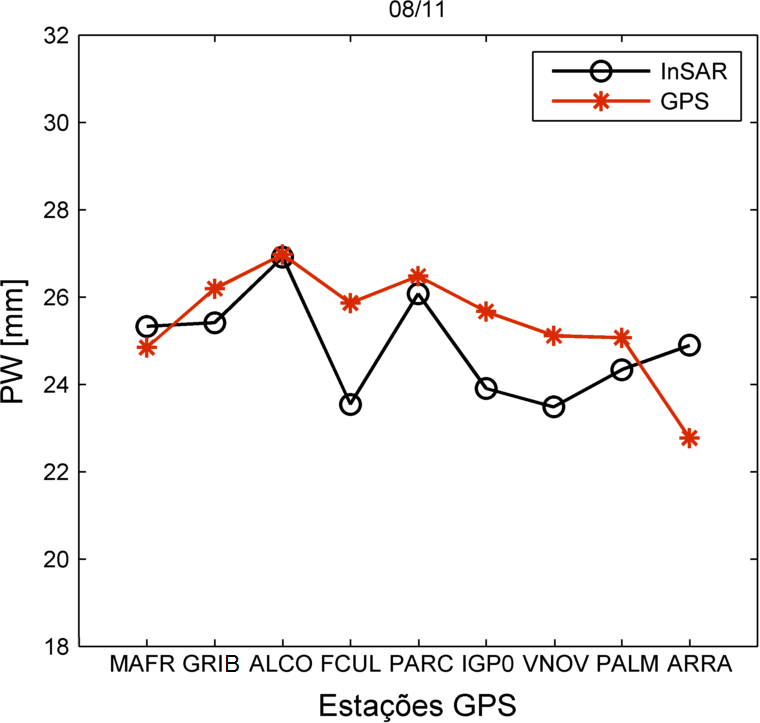 PWV [mm]
Latitude [deg]
Longitude [deg]
GPS stations
12/04/2009  17/05/2009
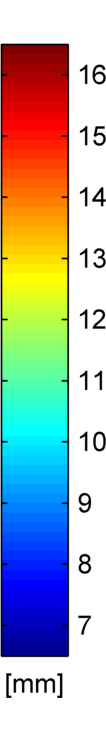 Precipitable Water Vapour and InSAR
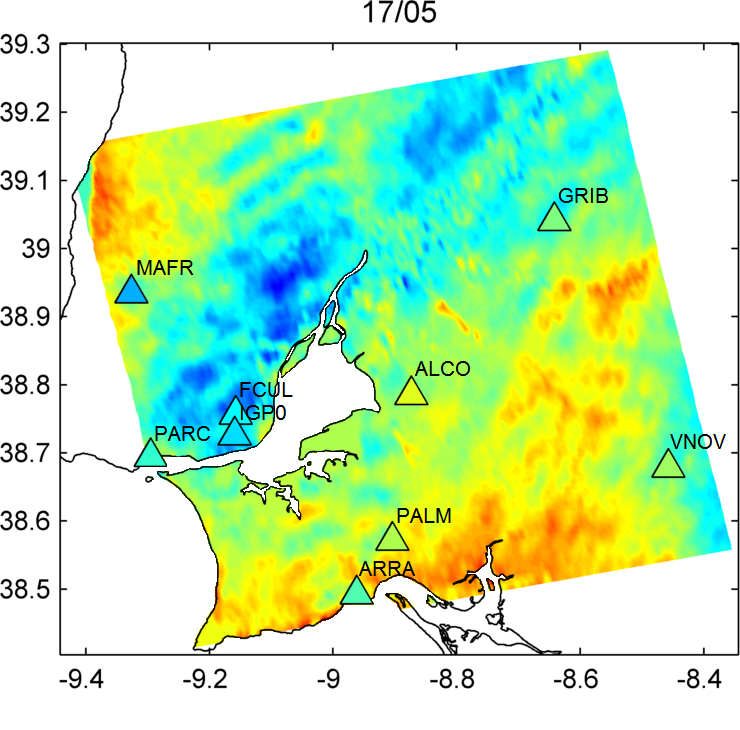 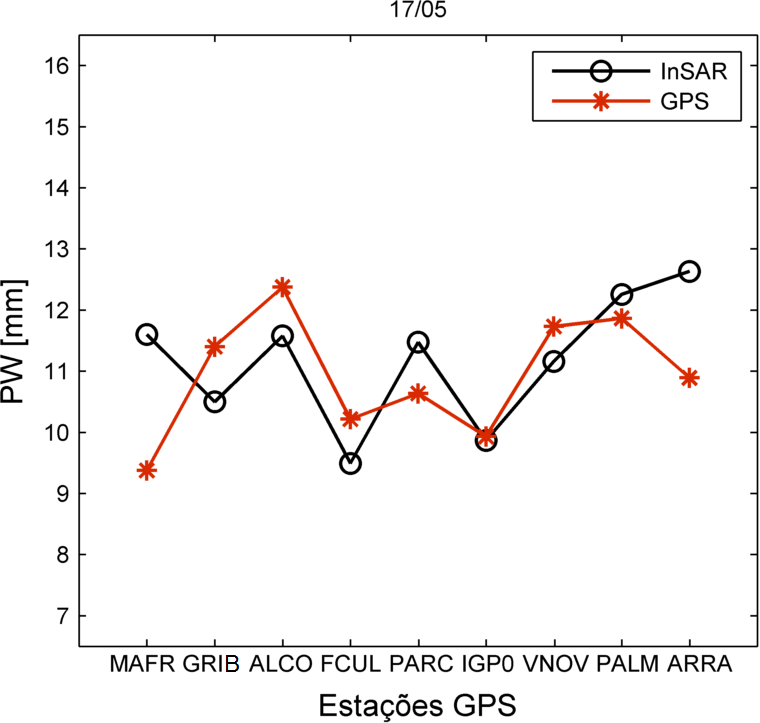 PWV [mm]
Latitude [deg]
Longitude [deg]
GPS stations
21/06/2009  26/07/2009
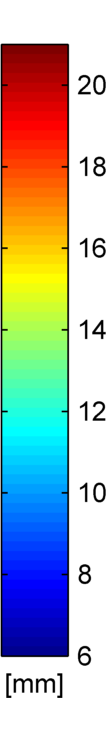 Precipitable Water Vapour and InSAR
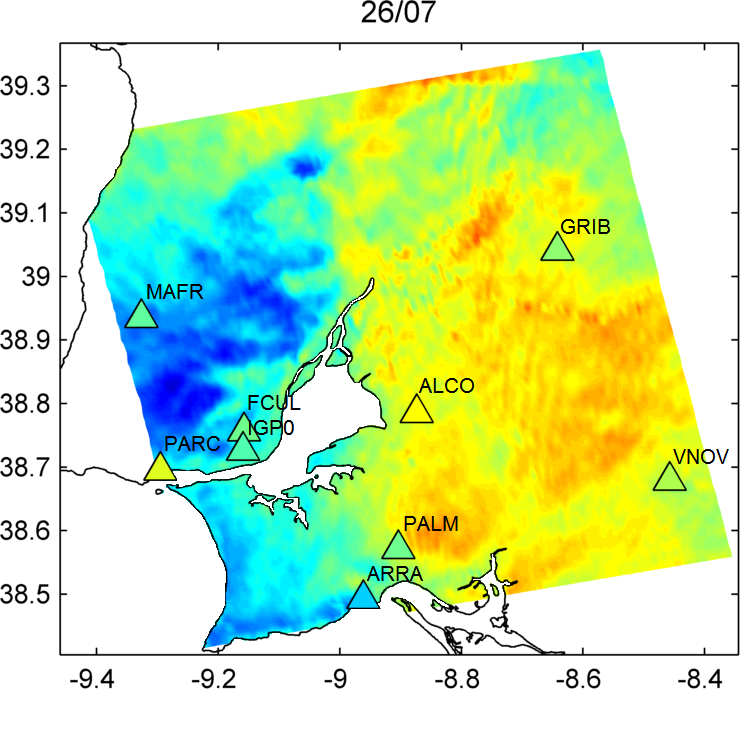 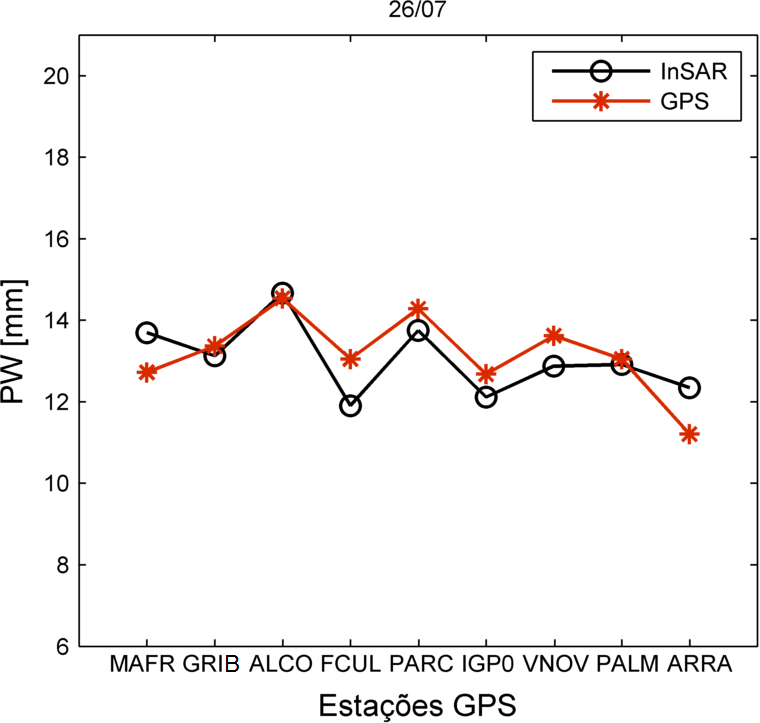 PWV [mm]
Latitude [deg]
Longitude [deg]
GPS stations
26/07/2009  30/08/2009
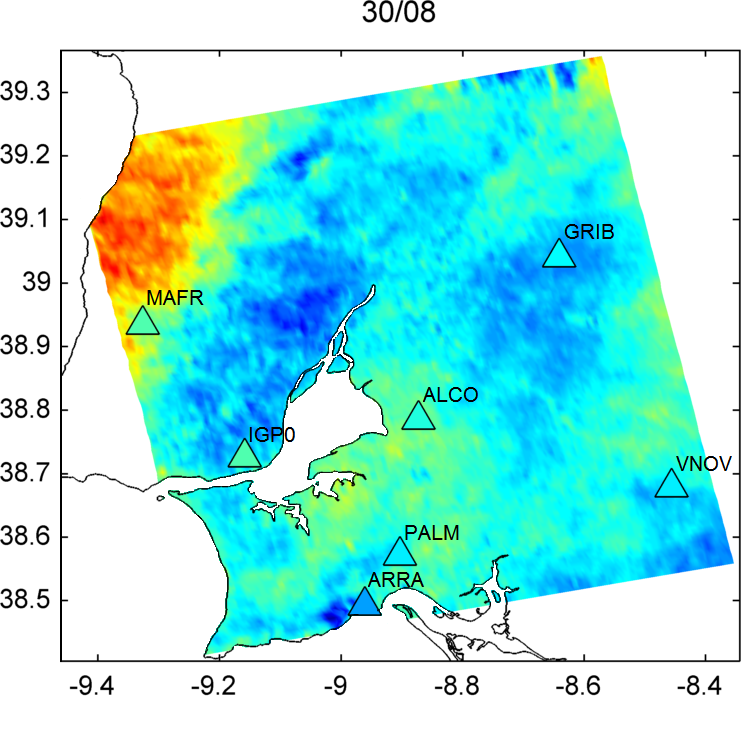 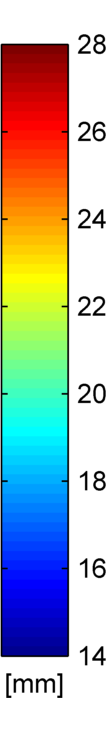 Precipitable Water Vapour and InSAR
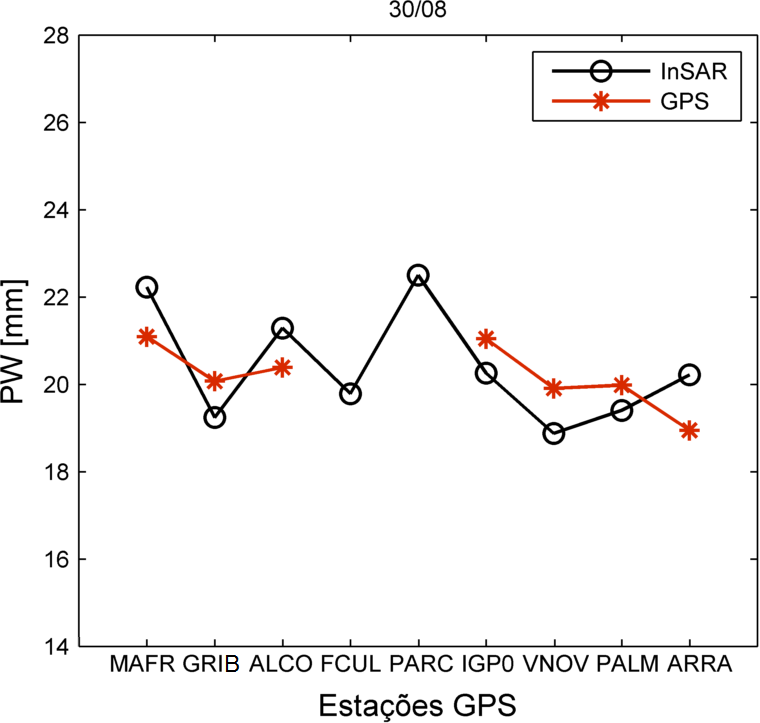 PWV [mm]
Latitude [deg]
Longitude [deg]
GPS stations
How can we estimate the absolute PWV?
Relative PWV 
InSAR
17/05/09 – 12/04/09
Absolute PWV 
WRF model
12/04/09
Absolute PWV 
17/05/09
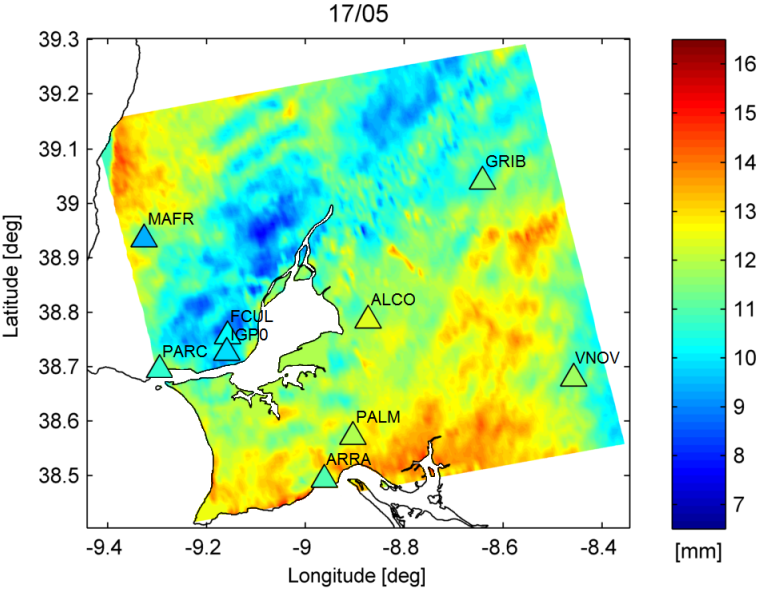 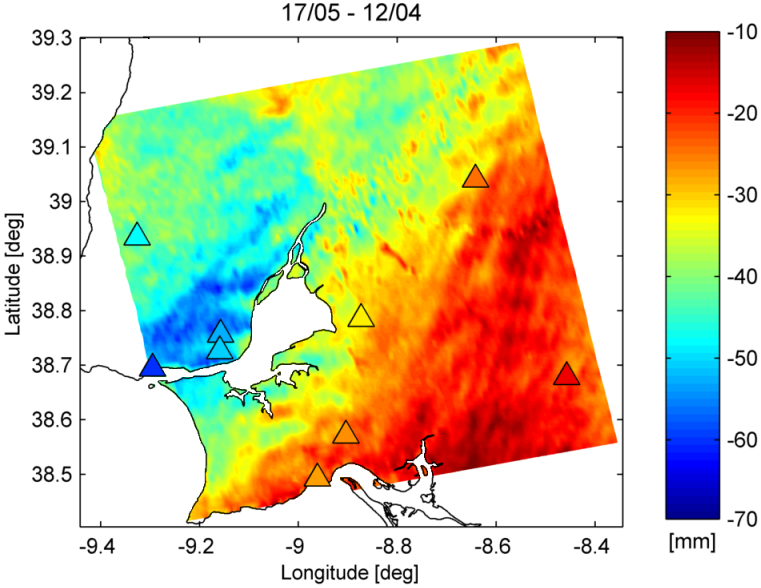 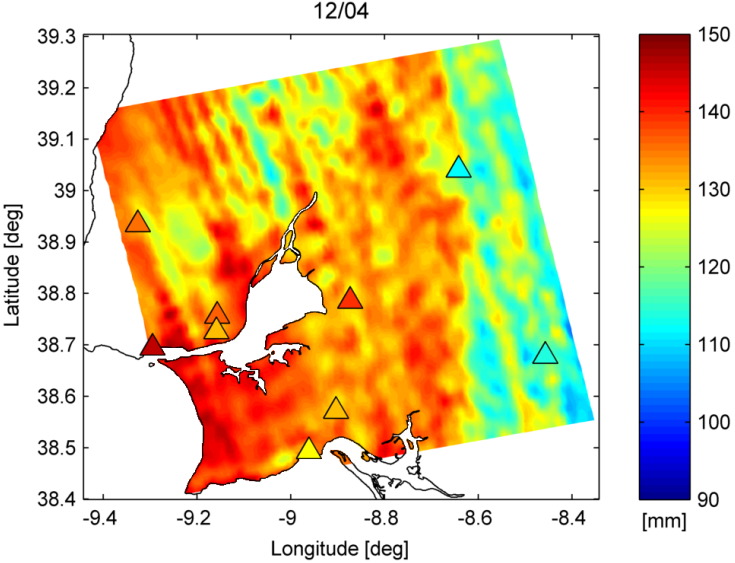 GNSS (Global Navigation Satellite System) tomography
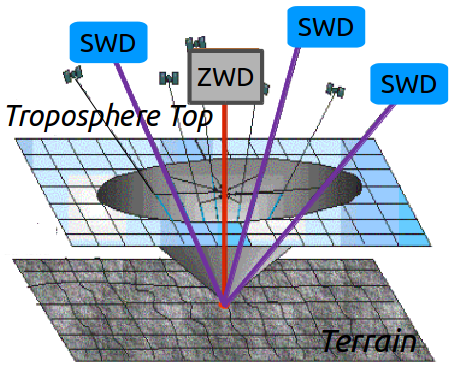 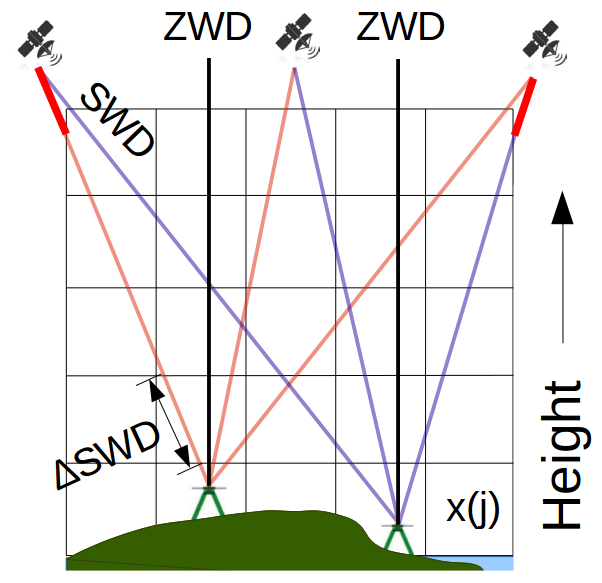 GNSS (Global Navigation Satellite System) tomography
K2 = 71.6 k mb-1
Z-1 = empirical inverse wet 
         compressibility factor
K3 = 3.747 105 k2 mb-1
unknown 
refractivity
SWD 
observations
3D tomographic grid model
GNSS (Global Navigation Satellite System) tomography
The A matrix is filled using a ray tracing algorithm to measure the sub-path distance travelled by the total SWD in each voxel
The main drawback of GNSS tomography formulation is its ill-posedeness resulting from the sub-optimal coverage of the grid model due to he GPS geometry properties  the A matrix is not invertible due the large amount of zeros values ini correspondence of the empty voxels mainly in the lowerr part of the tomographic part of the tomographic model.
To overcome this problem a set of constraints or additional information concerning the grid model are added
GNSS (Global Navigation Satellite System) tomography
Each row of matrix B contains a constraint imposed to the tomographic model
The most common ones are weighted averages using horizontal and vertical smoothing functions or the inverse distance from the neighbors in each horizontal layer
Another useful contraint sets refractivity values to zero above a given height of the troposphere or impose that they follow an atmospheric standard profile.
Can we use meteorological databases to properly fill the A matrix?
GNSS (Global Navigation Satellite System) tomography
If a first guess solution N0 of refractivity is available, a solution can be provided by the damped least square method
P = vector with the weight of each SWD observation
P0 = error covariance matrix of the a priori solution N0
GNSS tomography
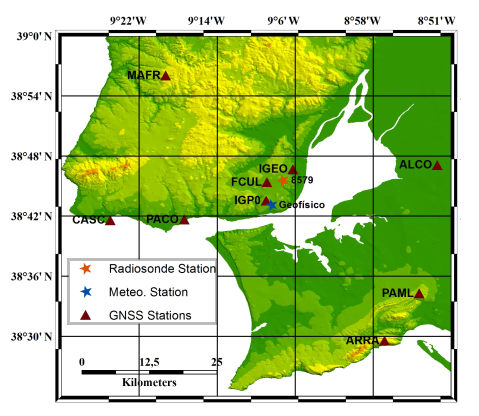 GNSS tomography + SAR interferometry
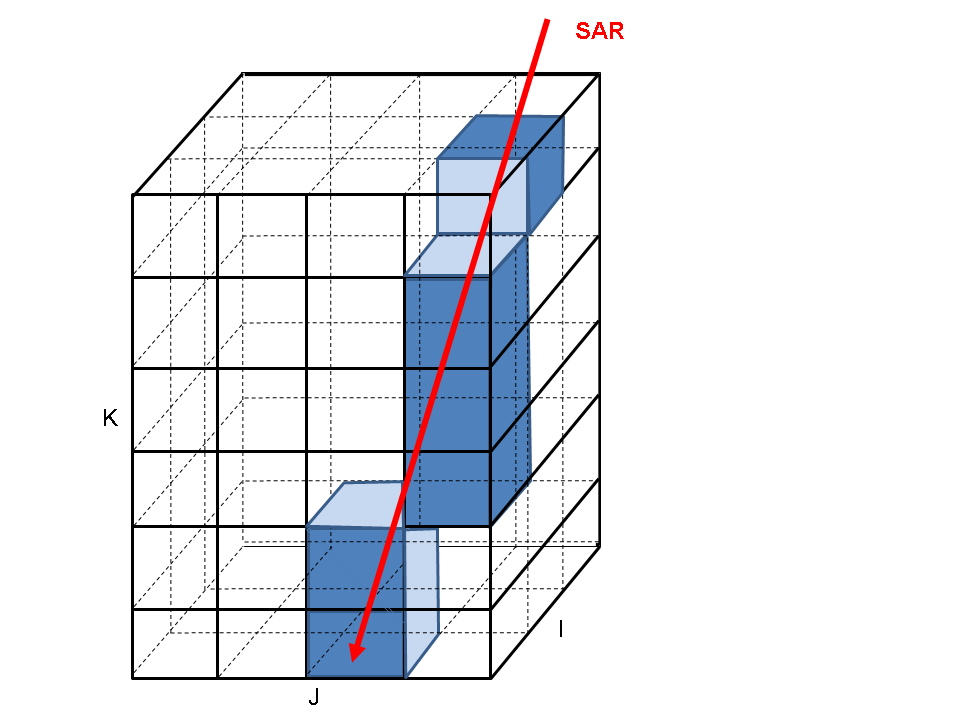 Units: g/m3
Doy 230 (17/8) 11:30
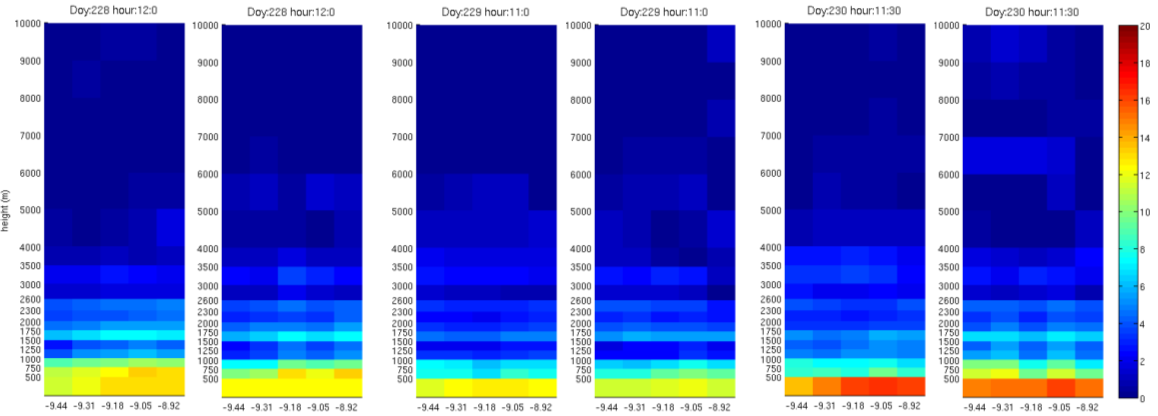 GNSS tomography + MODIS
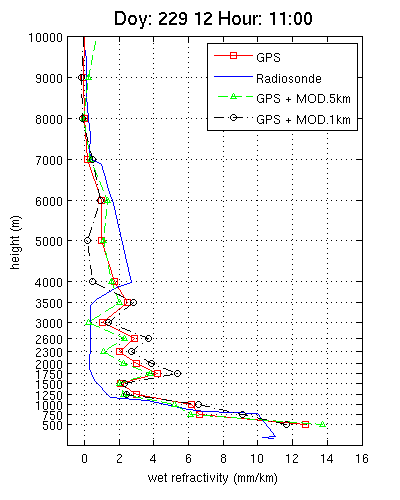 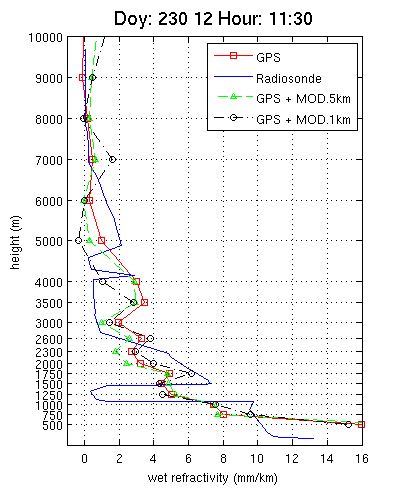 Radiosonde: Strong vertical variability 
Tomography: Smoother and smaller vertical variability
GNSS tomography: GPS + Galileo
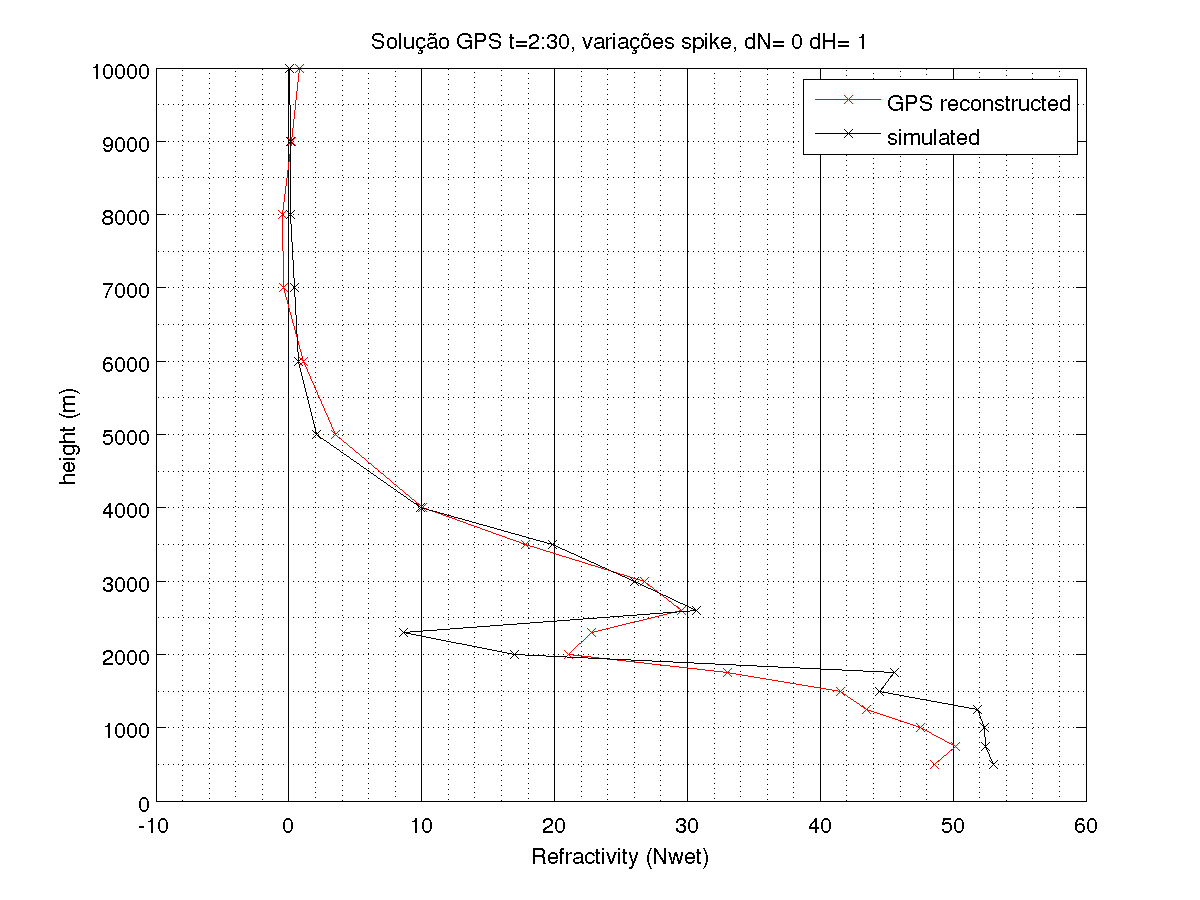 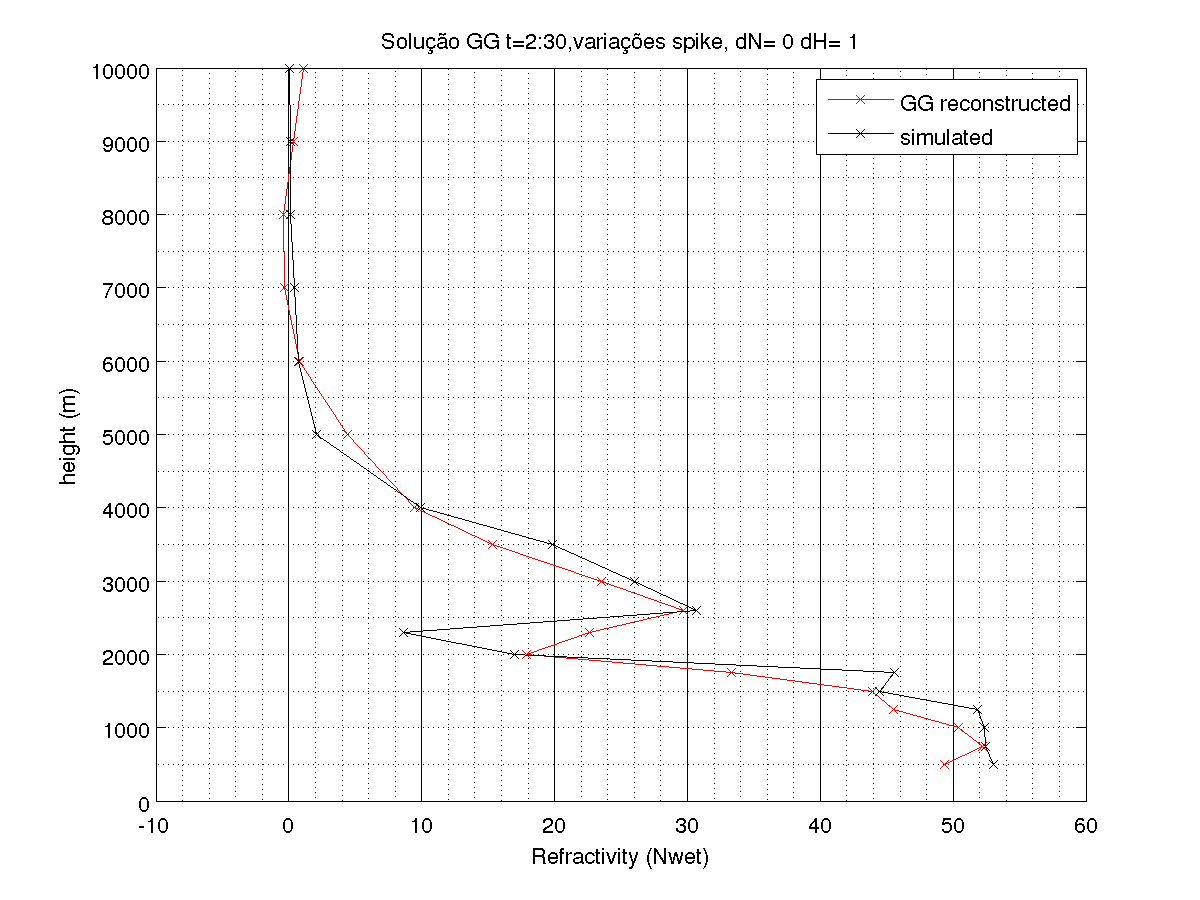 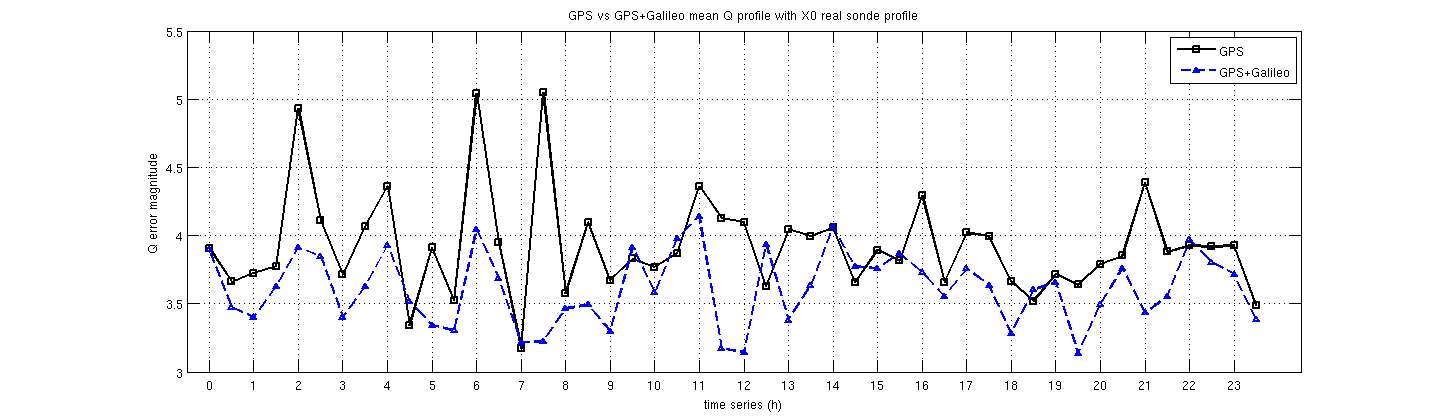